TP MESURES ELECTRIQUES ET ELECTRONIQUES
Manipulation N°2 Mesure par la méthode de Pont à courant alternatif
A la place du générateur continu, on utilise un générateur basse fréquence et on remplace les résistances par des impédances. Les calculs restent valides, à condition de remplacer les résistances par des impédances complexes. 
Dans la plupart des cas on utilise les ponts de type Wheatstone à basse fréquence ou à fréquence acoustique (16 à 20KHz). 
L’équilibre du pont est réalisé quand les produits en croix des impédances sont égaux (égalité entre parties réelles et parties imaginaires).
Pont de SAUTY 

Ce pont convient pour la mesure des impédances capacitives à grandes arguments, c'est-à-dire les condensateurs de bonne qualité.

A l’équilibre du pont on peut écrire :
 
                          𝑅𝑥=𝑅.(𝑅3/𝑅4 )

                      et 𝐶𝑥=𝐶.(𝑅4/𝑅3)
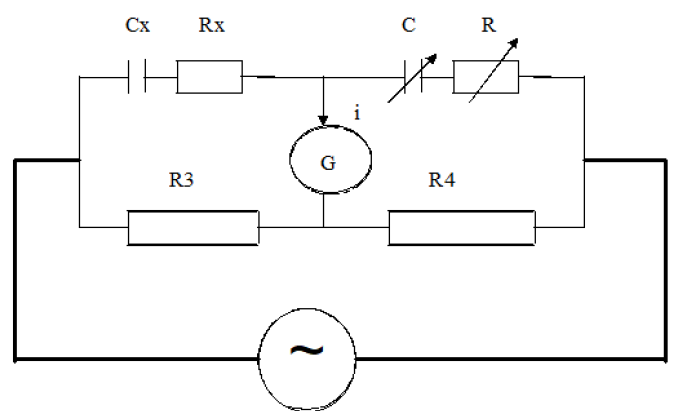 Figure 1. : Schéma de principe du pont de Sauty
Mode opératoire
Réaliser le montage de la figure 1 avec: 
E= 5 sin (wt) V, R3=500Ω, R4=100Ω, R= Résistance variable, C= condensateur variable et Rx et Cx =inconnues.
G galvanomètre.
Varier R et C jusqu’à l’équilibre.
Calculer Rx et Cx
Conclusion
Donner une conclusion sur l'efficacité du montage.